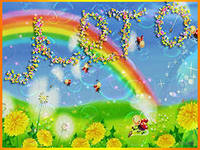 «Обо всём на свете»
Интеллектуальная игра
Вопросы из области литературы
Буратино 

Джанни Родари

2. Алексей Толстой

3. Корней Чуковский
Золушка
1. Ганс Христиан
     Андерсен       
2. Шарль Перро
3. Братья Гримм
Красная Шапочка
1. Ганс Христиан 
    Андерсен
2. Шарль Перро
3. Братья Гримм
Принцесса на горошине
1. Ганс Христиан 
    Андерсен
2. Шарль Перро
3. Братья Гримм
«Кто сказал мяу?»
1. Николай Носов
2. Владимир Сутеев
3. Агния Барто
«Незнайка на Луне»
1. Николай Носов
2. Виктор Драгунский
3. Владимир Сутеев
«Сказка о глупом мышонке»
1. Сергей Михалков
2. Корней Чуковский
3. Самуил Маршак
«Федорино горе»
1. Самуил Маршак
2. Корней Чуковский
3. Сергей Михалков
Корней Чуковский
1. Оле-Лукойе
2. Бибигон
3. Чебурашка
Ганс Христиан Андерсен
1. Маугли
2. Белоснежка
3. Русалочка
Шарль Перро
1. Мальчик-с-пальчик
2. Спящая красавица
3. Кот в сапогах
Вопросы по русскому языку
В слове «карандаш» ударение падает на:
1-й слог
2-й слог
- 3-й слог
В слове «прозрачная»:
1. Три слога
2. Четыре слога
3.  Пять слогов
В слове «вьюга»
1. Столько букв, сколько и звуков;
2.  Звуков меньше, чем букв;
3. Звуков больше, чем букв
В слове «апрель»
1. Столько букв, сколько и звуков
2. Звуков меньше, чем букв
3. Звуков больше, чем букв
В слове «ягода»
1. Столько букв, сколько и звуков
2. Звуков меньше, чем букв
3. Звуков больше, чем букв
Слово «весна» обозначает
1. Состояние предмета
2. Признак предмета
3. Действие предмета
Слово «лесной»
1. Словарное
2. На парную согласную
3. На безударную гласную, проверяемую ударением
Предложение «Мы пошли на экскурсию»
1. Вопросительное
2. Повествовательное
3. Восклицательное
Вопросы по математике
15 – 8 это:
1.  Сумма
2.  Разность
3.  Уменьшаемое
1 метр – это:
1.  10 дм
2.  100дм
3.  1 дм
Прибор,  с помощью которого можно измерить длину, называется:
1.  Спидометром 
2.  Часами 
3.  Рулеткой
В числе 352:
1.  3 десятка 
2.  5 десятков
3.  2 десятка
Сестра старше брата на 3 года. На сколько лет сестра будет старше брата через 2  года.
1.  на 5 лет
2.  на 3 года
3.  на 1 год
На сколько 1 метр больше, чем 1 сантиметр.
1. на 100 см
2. на 10 см
3. на 99 см
Что тяжелее: 8 кг гвоздей или 8 кг пуха?
1.  гвозди
2.  пух
3.  нельзя измерить
ВОПРОСЫ ПО ОКРУЖАЮЩЕМУ МИРУ
Какая из наших птиц быстрее всех летает?
1. стриж
2. ласточка
3. воробей
Слепыми или зрячими родятся зайчата?
1. слепыми
2. зрячими
3. не знаю
Чем питаются божьи коровки?
1.  нектаром
2.  остатками растений
3.  тлёй
Что случается с пчелой после того, как она ужалит?
1.  погибнет
2.  потеряет жало
3.  будет жить дальше
Дерево – символ нашей родины
1. дуб
2. сосна
3. берёза
Сколько крыльев у жука?
1.  2
2.  4
3.  6
«Умываются» ли насекомые?
1. никогда
2. не всегда и не все
3. многие, и довольно тщательно
Зачем звери раны зализывают?
1. чтобы быстрее заживали
2. просто от боли
3. с гигиенической целью
Чем комар может быть полезен?
1. опылением растений
2. служит пищей птицам и рыбам
3. только вреден